Lecture 8: Organizational Structure, relations between different units- Challenges in management
Organizational structure refers to how individual and team work within an organization are coordinated. To achieve organizational goals and objectives, individual work needs to be coordinated and managed. Structure is a valuable tool in achieving coordination, as it specifies reporting relationships (who reports to whom), delineates formal communication channels, and describes how separate actions of individuals are linked together. Organizations can function within a number of different structures, each possessing distinct advantages and disadvantages. Although any structure that is not properly managed will be plagued with issues, some organizational models are better equipped for particular environments and tasks.
Four aspects of structure that have been frequently studied in the literature: centralization, formalization, hierarchical levels, and departmentalization.
Centralization
Centralization is the degree to which decision-making authority is concentrated at higher levels in an organization. In centralized companies, many important decisions are made at higher levels of the hierarchy, whereas in decentralized companies, decisions are made and problems are solved at lower levels by employees who are closer to the problem in question.
Formalization
Formalization is the extent to which an organization’s policies, procedures, job descriptions, and rules are written and explicitly articulated. Formalized structures are those in which there are many written rules and regulations. These structures control employee behavior using written rules, so that employees have little autonomy to decide on a case-by-case basis. An advantage of formalization is that it makes employee behavior more predictable. Whenever a problem at work arises, employees know to turn to a handbook or a procedure guideline. Therefore, employees respond to problems in a similar way across the organization; this leads to consistency of behavior.
Hierarchical Levels

Another important element of a company’s structure is the number of levels it has in its hierarchy. Keeping the size of the organization constant, tall structures have several layers of management between frontline employees and the top level, while flat structures consist of only a few layers. In tall structures, the number of employees reporting to each manager tends to be smaller, resulting in greater opportunities for managers to supervise and monitor employee activities. In contrast, flat structures involve a larger number of employees reporting to each manager. In such a structure, managers will be relatively unable to provide close supervision, leading to greater levels of freedom of action for each employee
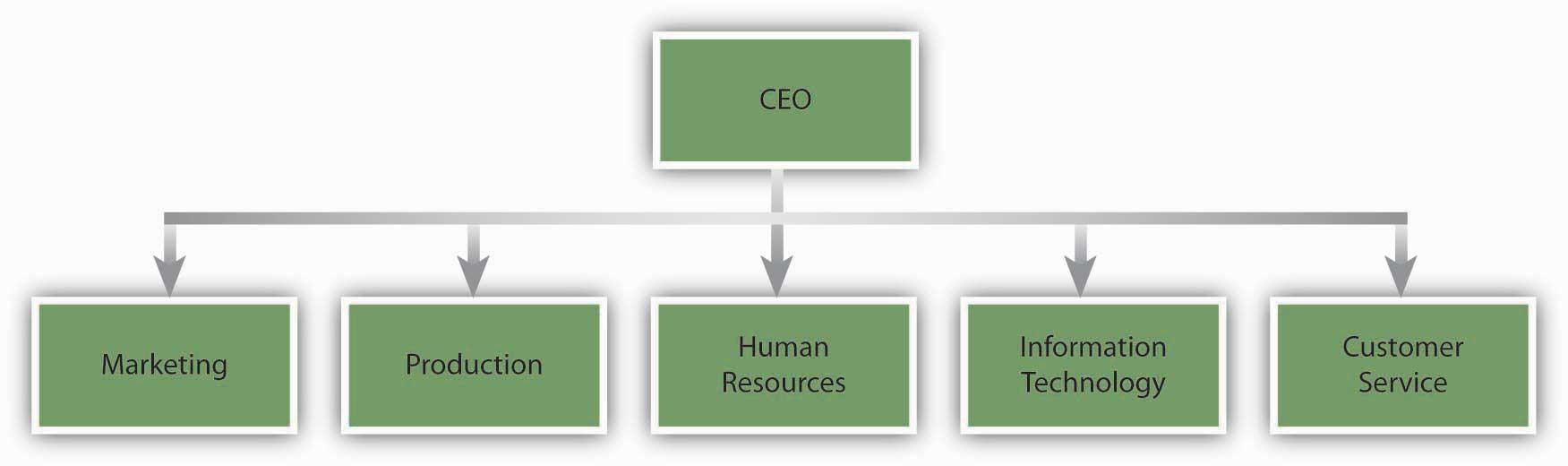 Example of a Pharmaceutical Company with a Functional Departmentalization Structure